Proposal for a Directive on copyright in the Digital Single Market
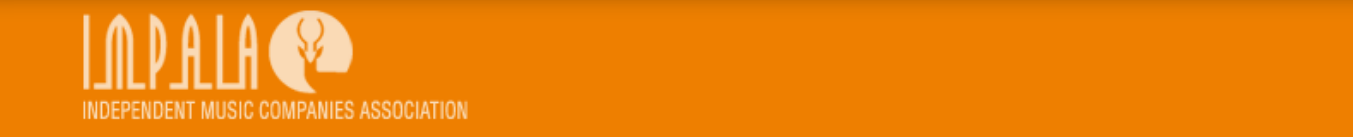 The proposal
The European Commission (EC) published its proposal for a Directive on Copyright on 14 September 2016. 
It is part of the EC’s Digital Single Market (DSM) Strategy, which also includes measures on geo-blocking, online platforms, etc. 
Of most interest to us are the provisions tackling the value gap, transparency and contracts. Other provisions in the proposed copyright directive include: 
3 new mandatory exceptions (related to teaching, text and data mining, and preservation).
Right for news publishers for online use & possible compensation for use under exceptions.
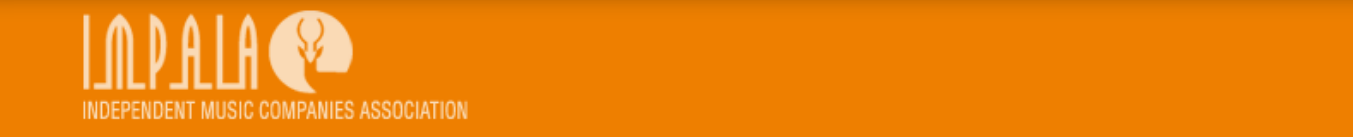 The ”value gap”
Video streaming services have around 900 million users, while subscription-based audio streaming services have a much smaller base of 212 million users. 
Spotify paid record companies $20 per user in 2015 while Youtube returned less than $1 for each user.
Merlin members report that video streaming services command 10 times more users than audio streaming services - but return less than 10% of the revenues.
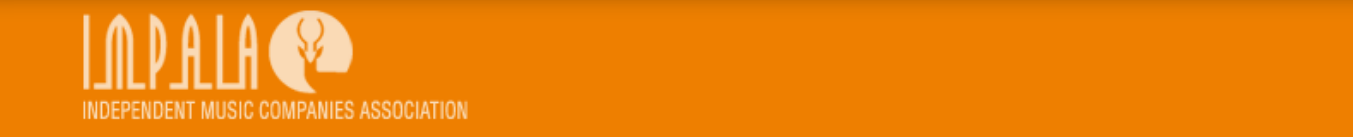 Addressing the value gap in the draft directive
The proposal to tackle the value gap has 2 elements: 
clarify the obligation for user-uploaded services active in providing access to large amount of works to conclude agreements with rightholders, and 
introduce an obligation for these services to take appropriate and proportionate measures to ensure protection of works. 
Note, some parliamentarians are asking for an exception for user generated content, which would cut across the value gap provisions.
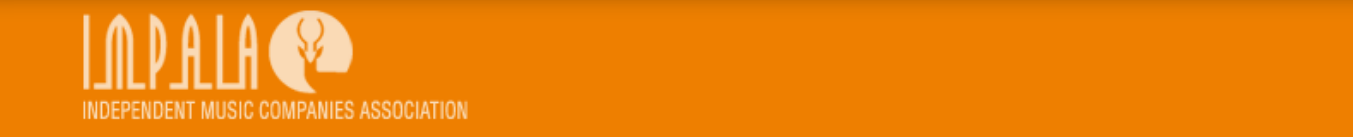 What the value gap provisions will achieve..
Help level the playing field and rebalance negotiations between rightholders and online platforms providing access to copyrighted works. 
Make it easier for rightholders such as our members to negotiate on equal terms with the platforms and increase revenue for them and their artists. 
Help address unfair competition between user-uploaded services & fully licensed services like Spotify (world’s #1) 
Create a fairer online licensing environment & bringing more value back to the music sector.
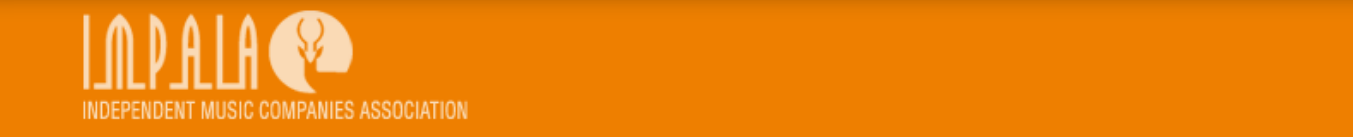 Transparency triangle
Also part of its copyright proposal, the EC is introducing what it calls the ‘transparency triangle’: 
transparency obligations 
contract adjustment right 
dispute resolution mechanism 

Some parliamentarians are also asking for a new unwaivable remuneration right for performers against platforms.
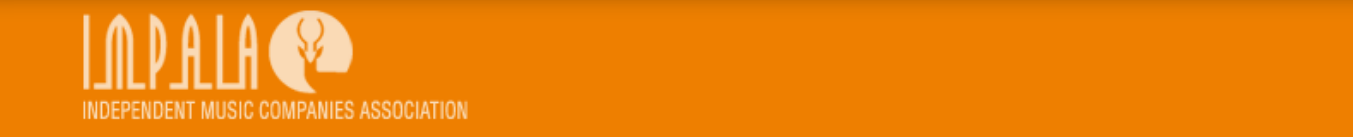 IMPALA’s position
i) Consolidate the EC’s approach to address the value gap. 
ii) Dismiss a UGC exception or other new exceptions beyond those proposed by the EC to avoid taking a step back.
iii) Introduce limits to the contract adjustment clause to ensure certainty and risk-taking in new artistic projects can continue.
iv) Oppose a new equitable remuneration right for performers to ensure investment can continue, avoid double payments and allow the sector to focus on negotiated solutions with performers. 
v) Support the transparency obligations with some clarifications to ensure compatibility with our sector's own innovative practices.
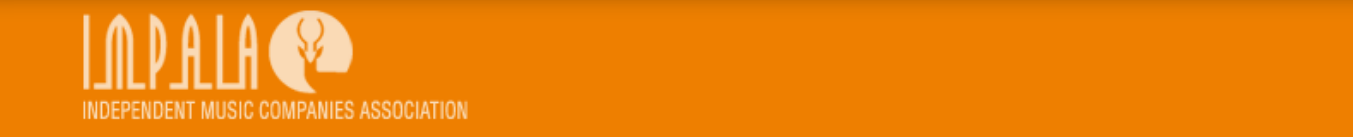 Where we are now / Next steps
Once tabled by the Commission, the proposal went in parallel to the European Parliament and member states. 
While member states are progressing more slowly, the Parliament is now at the stage of compromises and first votes.
In the Parliament, there is one leading committee, and 4 committees giving an opinion. All draft reports are out, and so are the proposed amendments. We now have a series of votes between now and September, with a first vote which took place last week in one of the committees. 
Then, once the Council has adopted its position both institutions will enter a trilogue with the Commission to try and reach a compromise on the overall text. 
Estimated date of adoption for the proposal is early 2018.
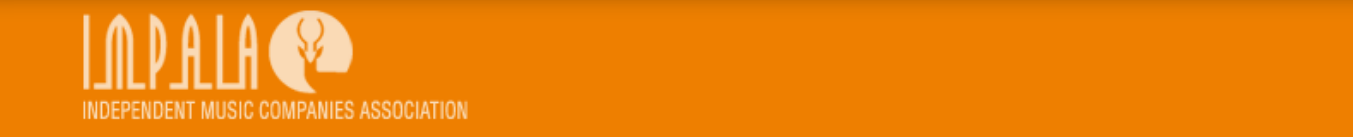 Questions?
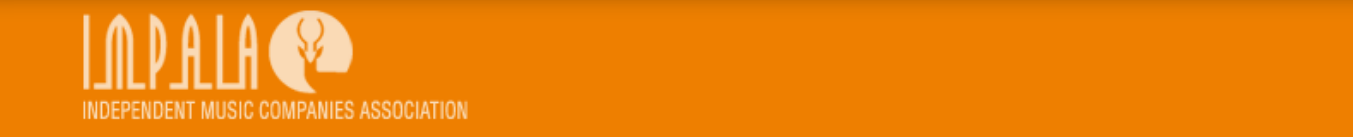 Thank you!




Matthieu Philibert				
Public Affairs Manager
IMPALA
Phone: +32 2 503 31 38
mphilibert@impalamusic.org 
Twitter: @IMPALAMusic
www.impalamusic.org
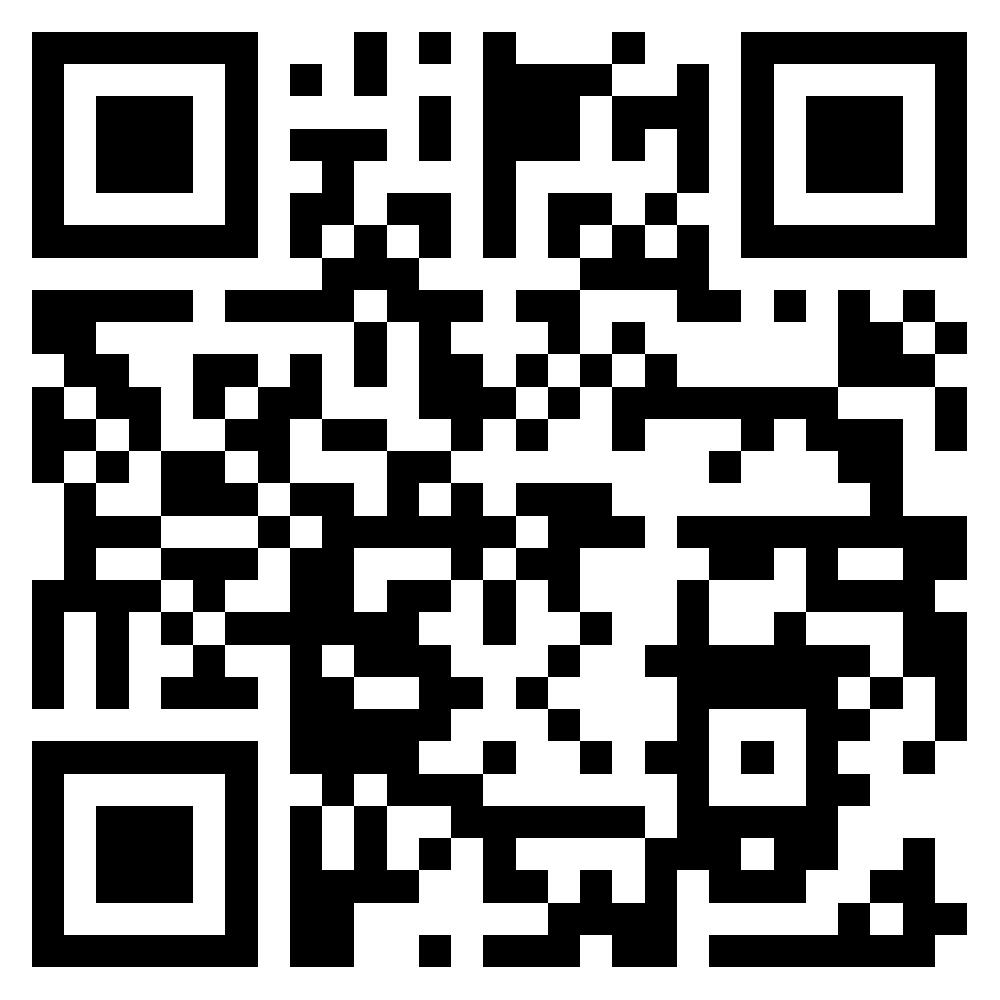 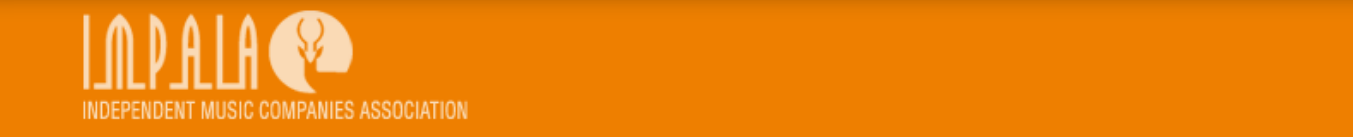